«Дела бумажные».
Опыты с бумагой.
(средняя группа)
Воспитатели:
Вахрушева О. А.(1 кв. к.)
Цели краткосрочного проекта:
формирование у детей знаний и представлений о бумаге, её свойствах, поддержка исследовательского интереса у детей.
Задачи:
развитие познавательных способностей у детей в процессе совместной исследовательской деятельности, практических опытов с бумагой,
продолжать учить детей наблюдать,
развивать речь, память, логическое мышление,
развивать умение выражать свои мысли,
учить делать выводы,
воспитывать аккуратность.
«Откуда к нам пришла бумага?»(беседа с размышлениями)
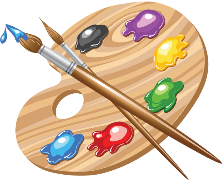 Опыт №1. «Волшебная бумага».Вывод: бумагу можно использовать для рисования.
Опыты №2,3,4 «Мнём, рвём, режем бумагу».Вывод: бумага мнётся, режется, рвётся.
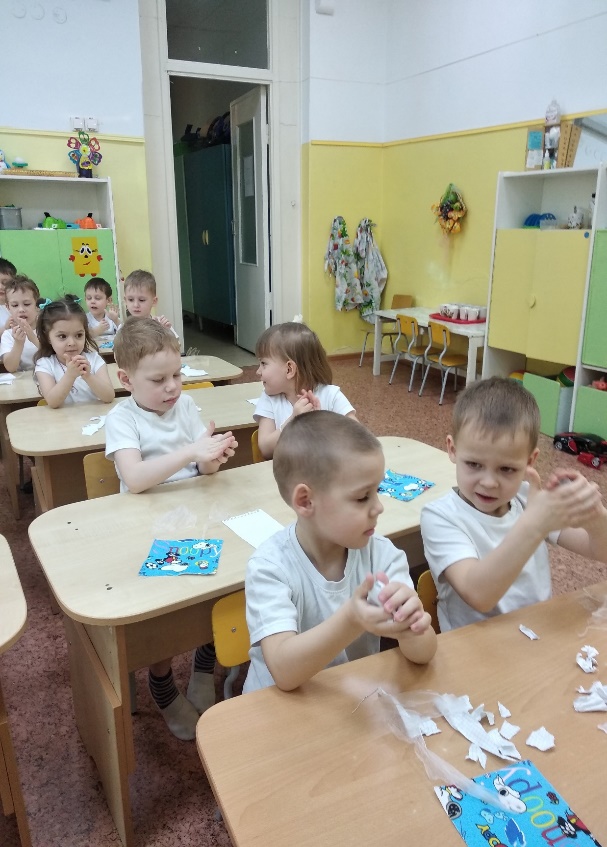 Опыт№5 «Бумага и вода».Вывод: бумага не тонет, но намокает и портится.
Опыт№6 «Аппликация».Вывод: бумагу можно соединить с помощью клея.
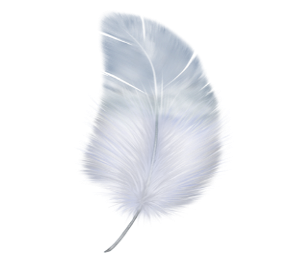 Опыт№7 «Ветерок».Вывод: бумага лёгкая.
Опыт№8«Бумага,шуршит, звучит и поёт».
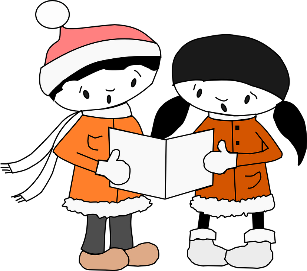 До новых встреч!